呵护
关爱
202X
服务
护理工作汇报PPT
汇报人：xiazaii
XXX医院
目录
Contents
优质护理内容
4
科室人员配置
1
完善支持保障系统
5
病房管理
2
目前存在的问题
6
实施责任制整体护理
建议解决方法
3
7
01
科室人员配置
科室人员配置
添加文字 
点击添加文字点击添加文字点击添加文字点击添加文字点击
添加文字
点击添加文字点击添加文字点击添加文字点击添加文字点击
添加文字
点击添加文字点击添加文字点击添加文字点击添加文字点击
添加文字
点击添加文字点击添加文字点击添加文字点击添加文字点击
添加文字
点击添加文字点击添加文字点击添加文字点击添加文字点击添加文字点击添加文字点击添加文字
点击添加文字点击添加文字点击添加文字点击添加文字点击添加文字点击添加文字点击添加文字点击添加文字点击添加文字点击添加文字点击添加文字点击添加文字点击添加文字点击添加文字
科室人员配置
某某某
某某某
某某某
某某某
某某某
某某某
某某某
Position
Position
Position
Position
General Manager
Cheif Operation
Marketing
4
1
2
3
点击添加文字点击添加文字点击添加文字点击添加文字点击添加文字点击添加文字点击添加文字点击添加文字点击添加文字点击添加文字点击添加文字点击添加文字点击添加文字点击添加文字
02
病房管理
病房管理
添加文字
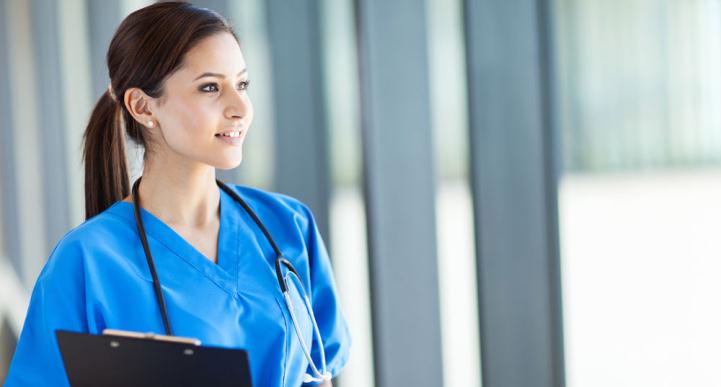 添加文字
添加文字
添加文字
点击添加文字
点击添加文字点击添加文字点击添加文字点击添加文字点击添加文字点击添加文字点击添加文字点击添加文字点击添加文字
点击添加文字点击添加文字点击添加文字点击添加文字点击添加文字点击添加文字点击添加文字点击添加文字点击添加文字
病房管理
点击添加文字
点击添加文字点击添加文字点击添加文字点击添加文字点击添加文字点击添加文字点击添加文字点击添加文字
点击添加文字
点击添加文字点击添加文字点击添加文字点击添加文字点击添加文字点击添加文字点击添加文字
点击添加文字
点击添加文字点击添加文字点击添加文字点击添加文字点击添加文字点击添加文字点击添加文字
点击添加文字
点击添加文字点击添加文字点击添加文字点击添加文字点击添加文字点击添加文字点击添加文字
点击添加文字
点击添加文字点击添加文字点击添加文字点击添加文字点击添加文字点击添加文字点击添加文字
点击添加文字
点击添加文字点击添加文字点击添加文字点击添加文字点击添加文字点击添加文字点击添加文字
病房管理
1
点击添加文字点击添加文字
点击添加文字点击添加文字
|
2
|
点击添加文字点击添加文字
点击添加文字点击添加文字
Lorem ipsum dolor sit amet, consectetur adipisicing elit.
Lorem ipsum dolor sit amet, consectetur adipisicing elit.
Lorem ipsum dolor sit amet, consectetur adipisicing elit.
点击添加文字
点击添加文字
点击添加文字
点击添加文字
点击添加文字
点击添加文字
点击添加文字
点击添加文字
点击添加文字
3
|
点击添加文字点击添加文字
点击添加文字点击添加文字
03
实施责任制整体护理
实施责任制整体护理
点击添加文字
点击添加文字点击添加文字
点击添加文字点击添加文字
点击添加文字点击添加文字
点击添加文字
点击添加文字点击添加文字
点击添加文字点击添加文字
点击添加文字点击添加文字
点击添加文字
点击添加文字点击添加文字
点击添加文字点击添加文字
点击添加文字点击添加文字
点击添加文字
点击添加文字点击添加文字
点击添加文字点击添加文字
点击添加文字点击添加文字
实施责任制整体护理
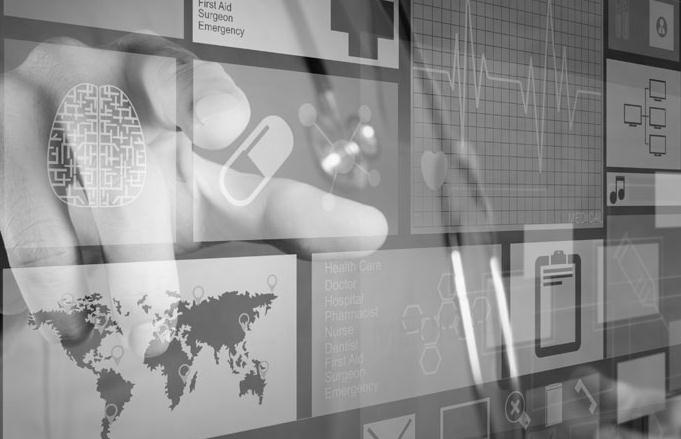 点击添加文字点击添加文字
点击添加文字点击添加文字
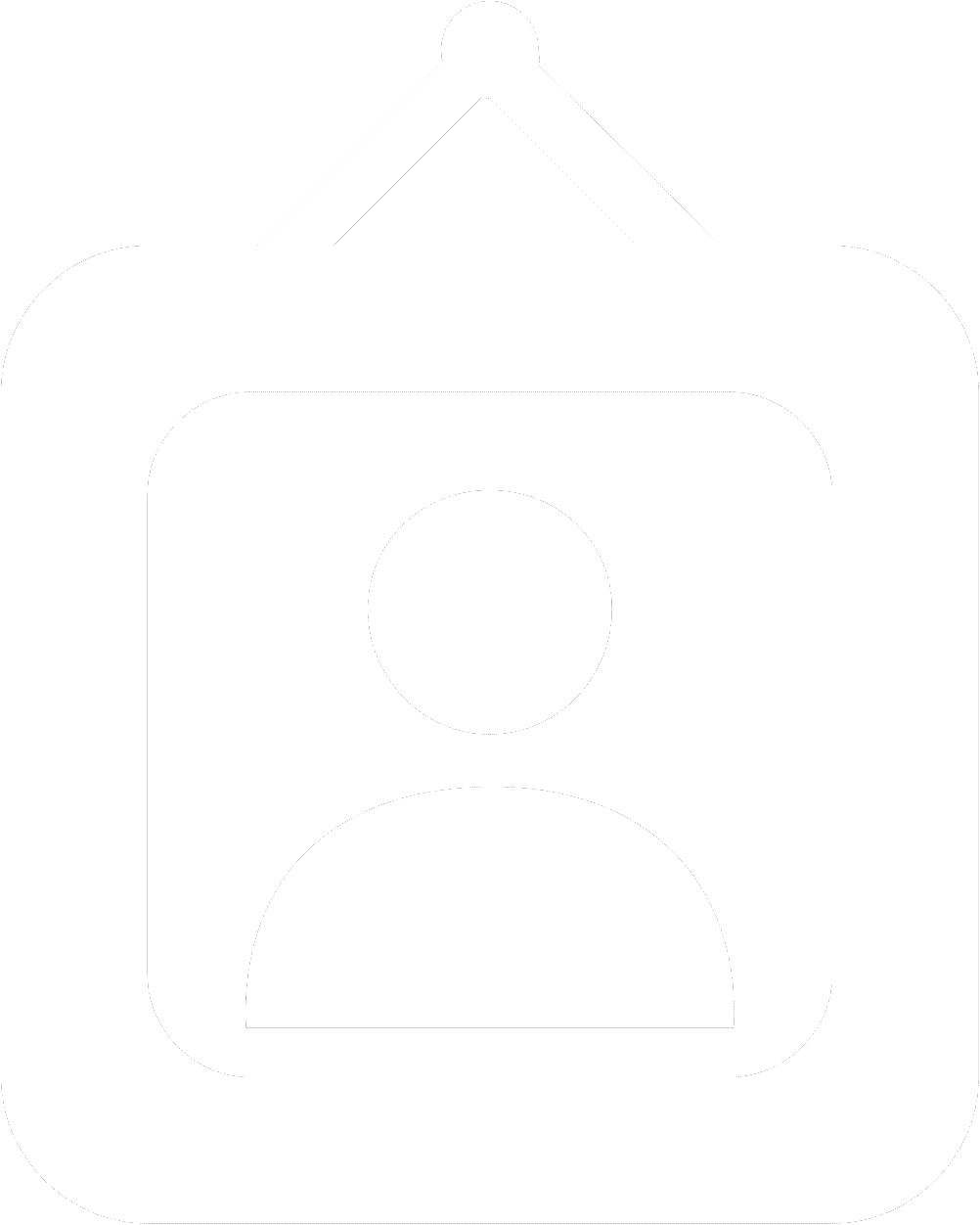 点击添加文字点击添加文字
点击添加文字点击添加文字
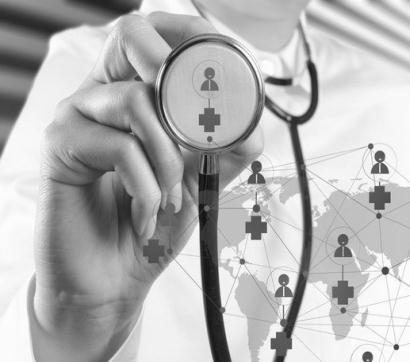 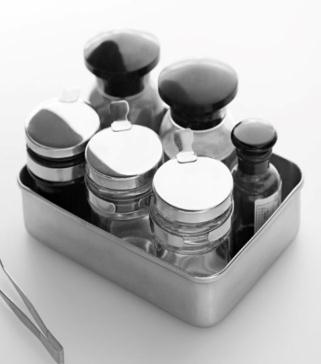 点击添加文字点击添加文字
点击添加文字点击添加文字
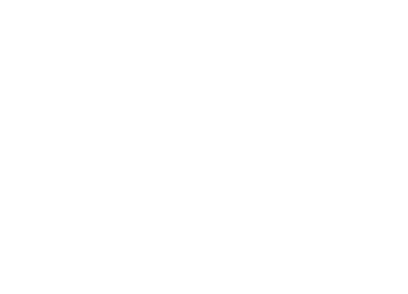 点击添加文字点击添加文字
点击添加文字点击添加文字
实施责任制整体护理
点击添加文字
点击添加文字点击添加文字点击添加文字点击添加文字点击添加文字点击添加文字
点击添加文字
点击添加文字
点击添加文字点击添加文字点击添加文字点击添加文字点击添加文字点击添加文字
点击添加文字
点击添加文字点击添加文字点击添加文字点击添加文字点击添加文字点击添加文字
点击添加文字
点击添加文字
04
优质护理内容
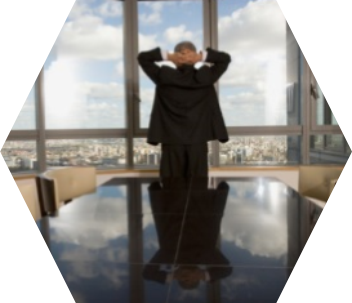 优质护理内容
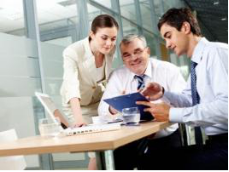 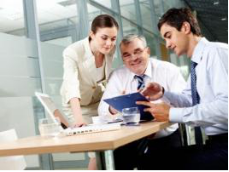 点击添加文字
点击添加文字点击添加文字
点击添加文字点击添加文字
点击添加文字点击添加文字
点击添加文字点击添加文字
点击添加文字点击添加文字
点击添加文字点击添加文字
我们工作室致力于专业PPT模板的发布，课件及汇报PPT的美化，并为您提供专业的PPT个性定制服务。
优质护理内容
点击添加文字
点击添加文字
点击添加文字
点击添加文字点击添加文字
点击添加文字点击添加文字
点击添加文字点击添加文字
点击添加文字点击添加文字
点击添加文字点击添加文字
点击添加文字点击添加文字
点击添加文字点击添加文字
点击添加文字点击添加文字
点击添加文字点击添加文字
点击添加文字
点击添加文字点击添加文字点击添加文字点击添加文字点击添加文字点击添加文字点击添加文字点击添加文字点击添加文字点击添加文字
点击添加文字点击添加文字点击添加文字点击添加文字点击添加文字点击添加文字点击添加文字点击添加文字
点击添加文字文字点击添加文字点击添加文字点击添加文字点击添加文字点击添加文字点击添加文字点击添加文字点击添加文字
点击添加文字点击添加文字点击添加文字点击添加文字点击添加文字点击添加文字点击添加文字点击添加文字点击添加文字点击添加文字
优质护理内容
点击添加文字
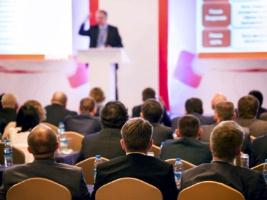 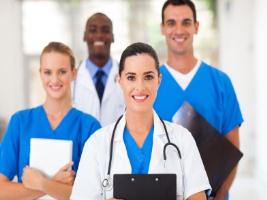 点击添加文字
点击添加文字点击添加文字
点击添加文字点击添加文字
点击添加文字点击添加文字
点击添加文字点击添加文字
点击添加文字点击添加文字
点击添加文字点击添加文字
点击添加文字
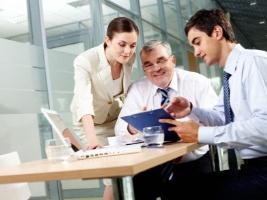 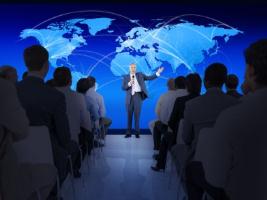 点击添加文字
点击添加文字点击添加文字
点击添加文字点击添加文字
点击添加文字点击添加文字
点击添加文字点击添加文字
点击添加文字点击添加文字
点击添加文字点击添加文字
05
完善支持保障系统
点击添加文字
点击添加文字
点击添加文字
点击添加文字
点击添加文字点击添加文字点击添加文字点击添加文字
点击添加文字点击添加文字点击添加文字点击添加文字
点击添加文字点击添加文字
点击添加文字点击添加文字点击添加文字点击添加文字
点击添加文字点击添加文字点击添加文字点击添加文字
点击添加文字点击添加文字
点击添加文字点击添加文字点击添加文字点击添加文字
点击添加文字点击添加文字点击添加文字点击添加文字
点击添加文字点击添加文字
点击添加文字点击添加文字点击添加文字点击添加文字
点击添加文字点击添加文字点击添加文字点击添加文字
点击添加文字点击添加文字
完善支持保障系统
完善支持保障系统
点击添加文字点击添加文字点击添加文字点击添加文字点击添加文字点击添加文字点击添加文字点击添加文字点击添加文字
点击添加文字
点击添加文字
点击添加文字
点击添加文字
点击添加文字
点击添加文字
点击添加文字
点击添加文字
点击添加文字
点击添加文字
点击添加文字
点击添加文字
点击添加文字
点击添加文字
点击添加文字
点击添加文字
点击添加文字
点击添加文字
点击添加文字
点击添加文字
完善支持保障系统
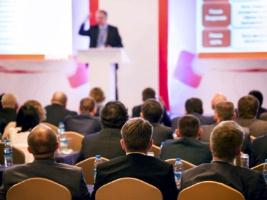 点击添加文字点击添加文字点击添加文字点击添加文字
点击添加文字点击添加文字点击添加文字点击添加文字
点击添加文字点击添加文字
点击添加文字点击添加文字点击添加文字点击添加文字
点击添加文字点击添加文字点击添加文字点击添加文字
点击添加文字点击添加文字
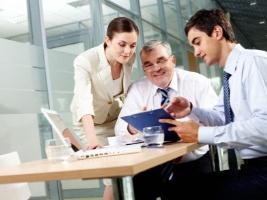 点击添加文字点击添加文字点击添加文字点击添加文字
点击添加文字点击添加文字点击添加文字点击添加文字
点击添加文字点击添加文字
06
目前存在的问题
目前存在的问题
输入标题名称
点击添加文字点击添加文字点击添加文字点击添加文字。
点击添加文字
点击添加文字点击添加文字
点击添加文字点击添加文
点击添加文字
点击添加文字点击添加文字
点击添加文字点击添加文字
点击添加文字
点击添加文字点击添加文字
点击添加文字点击添加文
点击添加文字
点击添加文字点击添加文字
点击添加文字点击添加文
问题
点击添加文字
点击添加文字点击添加文字
点击添加文字点击添加文
点击添加文字
点击添加文字点击添加文字
点击添加文字点击添加文
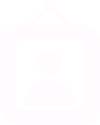 点击添加文字点击添加文字点击添加文字点击添加文字点击添加文字点击添加文字点击添加文字点击添加文字点击添加文字点击添加文字
点击添加文字点击添加文字
目前存在的问题
文本
文本
文本
点击添加文字
点击添加文字
点击添加文字
点击添加文字
点击添加文字
点击添加文字
点击添加文字
点击添加文字
点击添加文字
点击添加文字
点击添加文字
点击添加文字
点击添加文字
点击添加文字
点击添加文字
点击添加文字
点击添加文字点击添加文字点击添加文字点击添加文字点击添加文字点击添加文字点击添加文字
点击添加文字点击添加文字点击添加文字点击添加文字点击添加文字点击添加文字点击添加文字
目前存在的问题
标题
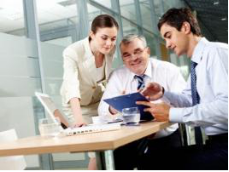 点击添加文字点击添加文字
点击添加文字点击添加文字
点击添加文字点击添加文字
点击添加文字
点击添加文字
点击添加文字
标题
点击添加文字
点击添加文字点击添加文字
点击添加文字点击添加文字
点击添加文字点击添加文字
点击添加文字点击添加文字点击添加文字点击添加文字
点击添加文字点击添加文字点击添加文字点击添加文字
点击添加文字点击添加文字点击添加文字点击添加文字
点击添加文字点击添加文字点击添加文字点击添加文字点击添加文字点击添加文字点击添加文字
点击添加文字点击添加文字点击添加文字点击添加文字点击添加文字点击添加文字点击添加文字
标题
点击添加文字点击添加文字
点击添加文字点击添加文字
点击添加文字点击添加文字
07
建议解决方法
建议解决方法
点击添加文字
点击添加文字点击添加文字点击添加文字点击添加文字点击添加文字点击添加文字点击添加文字点击添加文字点击添加文字点击添加文字
4
3
1
2
5
6
点击添加文字点击添加文字
点击添加文字点击添加文字
点击添加文字点击添加文字
点击添加文字点击添加文字
点击添加文字点击添加文字
点击添加文字点击添加文字
点击添加文字点击添加文字
点击添加文字点击添加文字
点击添加文字点击添加文字
点击添加文字点击添加文字
点击添加文字点击添加文字
点击添加文字点击添加文字
建议解决方法
标题
标题
点击添加文字点击添加文字
点击添加文字点击添加文字
点击添加文字点击添加文字
点击添加文字点击添加文字
$
标题
点击添加文字点击添加文字
点击添加文字点击添加文字
建议解决方法
点击添加文字点击添加文字
点击添加文字点击添加文字
添加
文字
点击添加文字点击添加文字
点击添加文字点击添加文字
点击添加文字点击添加文字
点击添加文字点击添加文字
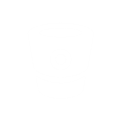 点击添加文字点击添加文字
点击添加文字点击添加文字
点击添加文字
点击添加文字
点击添加文字
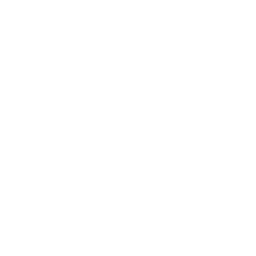 点击添加文字
点击添加文字
点击添加文字
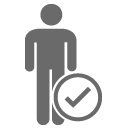 点击添加文字
点击添加文字
点击添加文字
呵护
关爱
202X
服务
谢谢聆听
汇报人：xiazaii
XXX医院